Présentation de l’ONG IISS
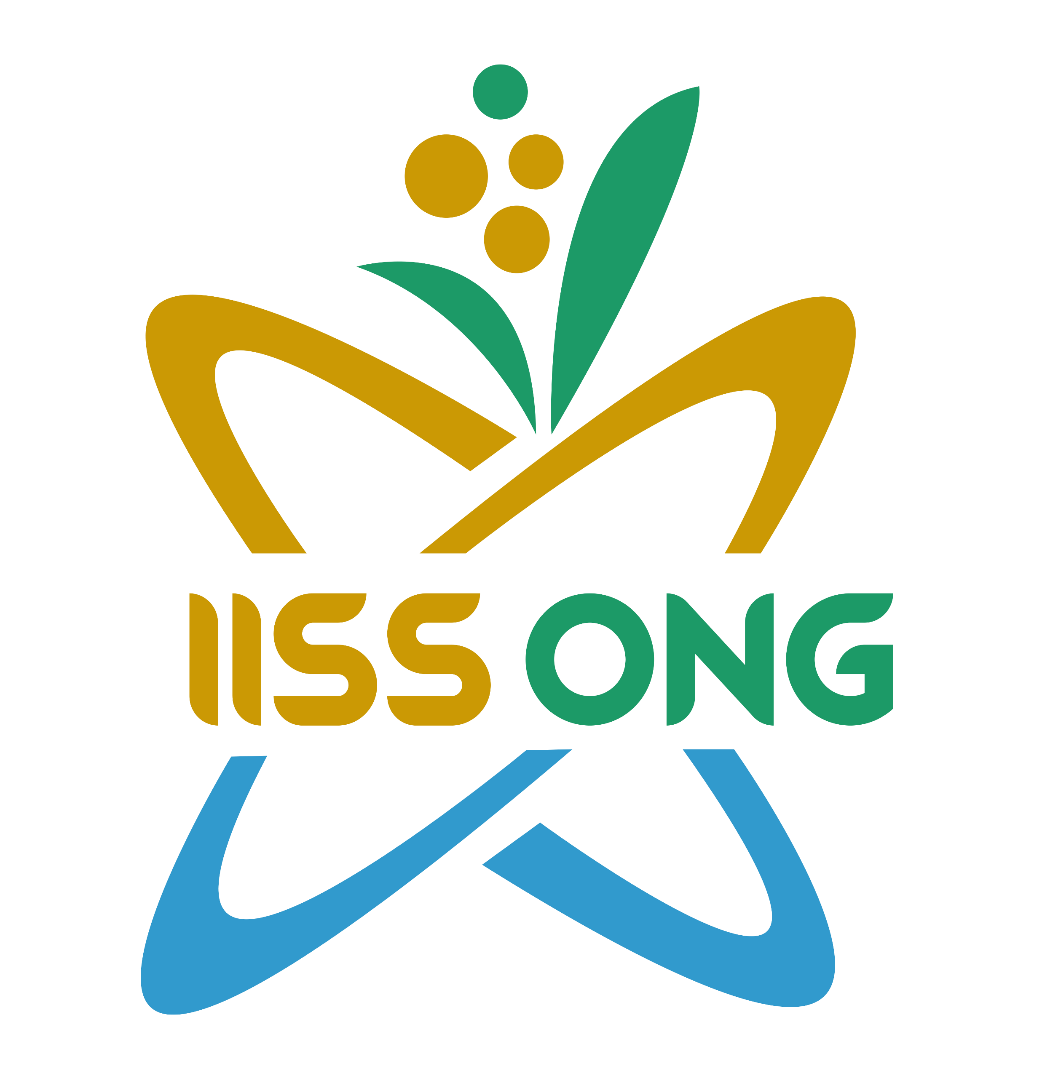 Informations générales
IISS (Institut International des Sciences Sociales) 
siège à Manarintsoa, Antananarivo

ONG fondée en 2018

Enquêtes dans le domaine du développement
2) Les activités : la réalisation d’enquêtes
L’IISS peut participer soit à une partie, soit à la totalité, du processus d’enquête
Méthodologies aussi bien qualitatives que quantitatives
Outils et logiciels utilisés : 
Outils bureautique (Word, Excel, Powerpoint…) ; Outils de collecte de données (Kobo, CsPro) ; Logiciels de statistiques (LSAS, Sphinx, Stata) ; SIG (ArcView, ArcINFO, QGIS, Map Info) ; Gestion de bibliographie (Zotero) ; Planification (Mind Manager, Xmind Application)
2) Les activités : les domaines d’enquête
Plusieurs collaborateurs : 
Locaux : 
Vahatra, ONG Soakoja, Ran’Eau

Internationaux : 
ATIA, Inter Aide, Université de Bordeaux, IRD, OPM (Oxford Policy Management), DII (Development Initiatives International), UNICEF, PAM, ACF, Cirad, UMI Résilience
3) L’équipe de l’IISS (1)
Patrick RASOLOFO
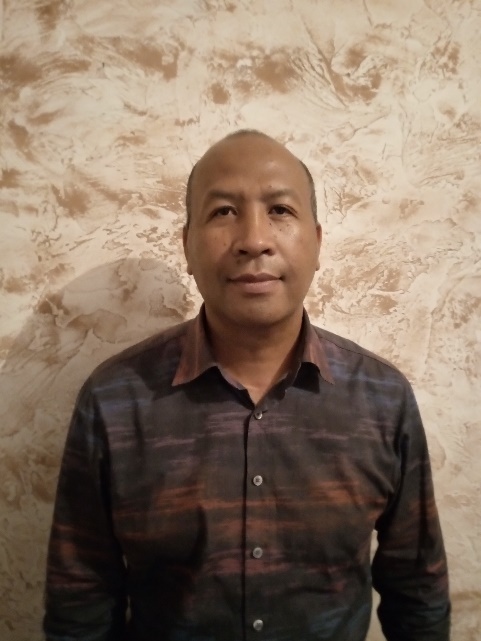 Economiste – 28 ans d’expérience professionnelle dans le développement dont 22 ans dans la coopération internationale
Nafissa RALIBERA
Miahy RAMIARAMANANA
Mendrika RAZAFINDRAIBE
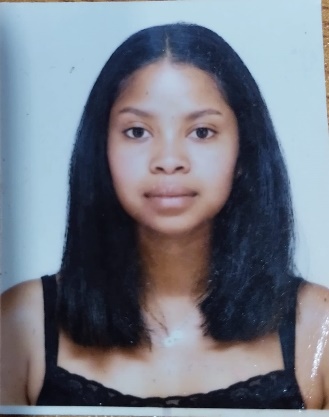 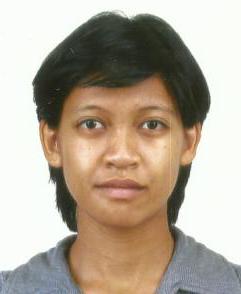 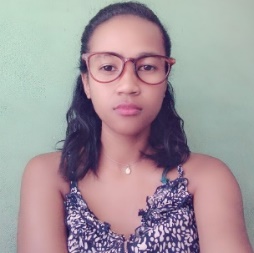 Sociologue – 2 ans accompagnatrice d’enfants en décrochage scolaire. Connaissances et aptitudes transversales (par rapport thématiques IISS).
Géographe - Forte dimension internationale. Surtout projets liés à l’enfance à l’IISS.
Biologiste – 5 ans dans la recherche. Coordonné 4 projets à l’IISS (depuis Janv. 2021).
3) L’équipe de l’IISS (2)
Nirinasoa RAZAFINDRAMANANA
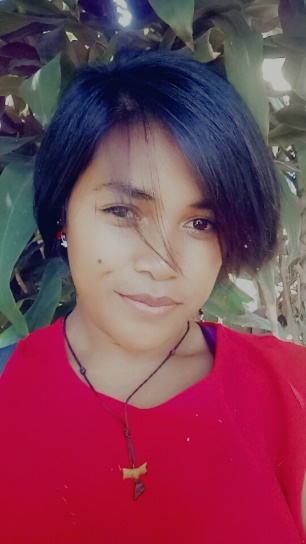 Microfinance autant que contrôleur interne et formatrice en éducation financière pour les bénéficiaires.
Dr. Nina IHARIMALALA
Dr. Rija RANAIVOARISON
Gérard RAZAFINDRATSIMA
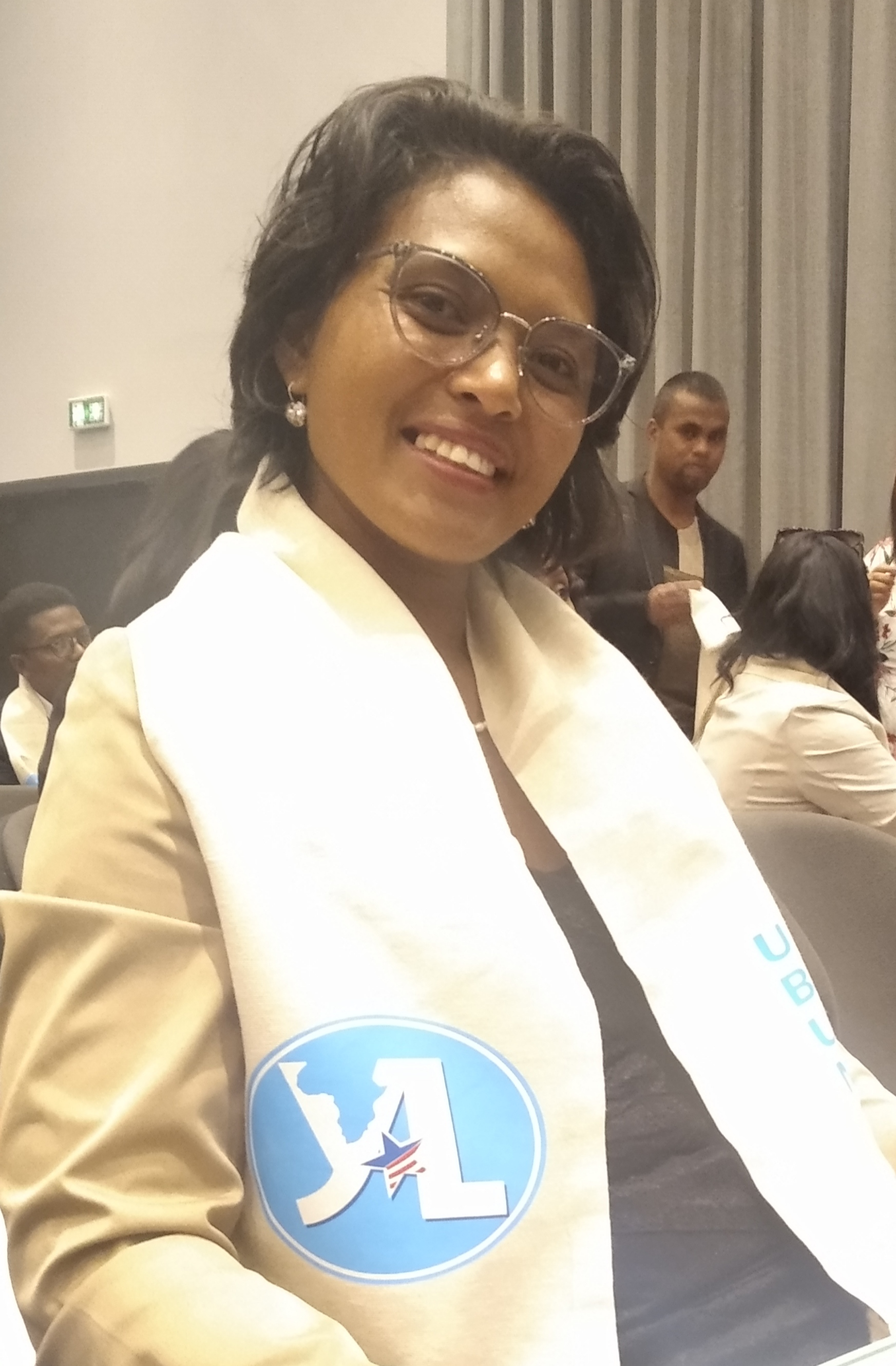 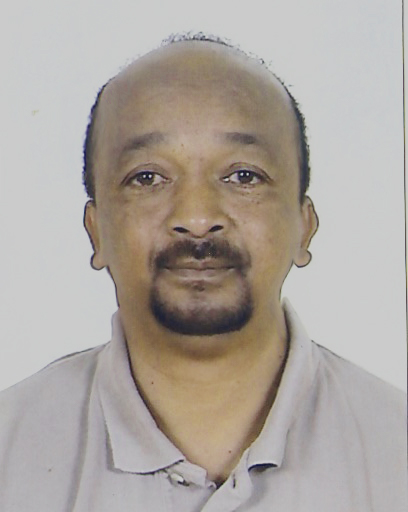 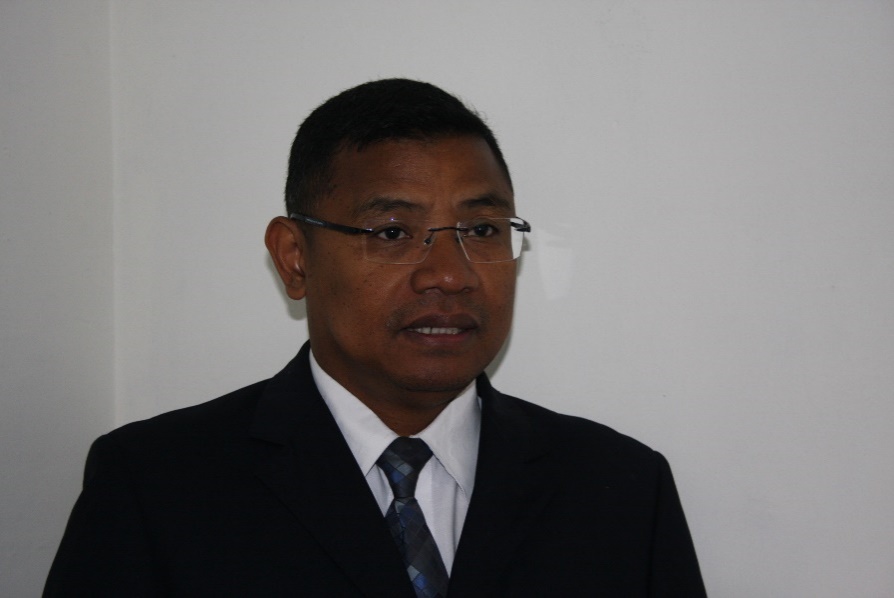 Chercheur associé – 
Consultant Senior
Chercheur associée – 
Consultante Senior
Chercheur associé – 
Consultant Senior
Enseignant à l’Université Catholique de Madagascar en « Anthropologie politique appliquée » et en « Ecologie politique ».
Expertise en Economie de l’Environnement et de l’Agriculture. Expertise en Décentralisation et développement institutionnel. Expert foncier.
Enseignante vacataire à l’Université d’Antananarivo, mention Géographie. Entrepreneur social dans l'éducation.
4) Nos perspectives
Elargir notre champ de recherche à quelques autres thématiques clés :
Environnement/Variabilité climatique 
Aménagement de l’espace  (à coupler avec « Foncier »)

Prolonger nos activités à la publication d’articles scientifiques sur les questions de résilience et développement 

En collaboration avec le CERED et l’UCM, animer l’UMI SOURCE Madagascar : 2 évènements/an